Self Assembly Growth Rate Simulations Jon del’Etoile12Advisor: Dr. Jeremy Schmit21Bridgewater State University                   2Kansas State University
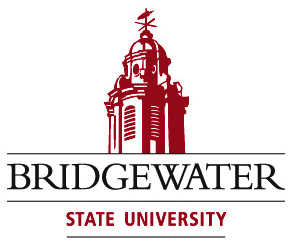 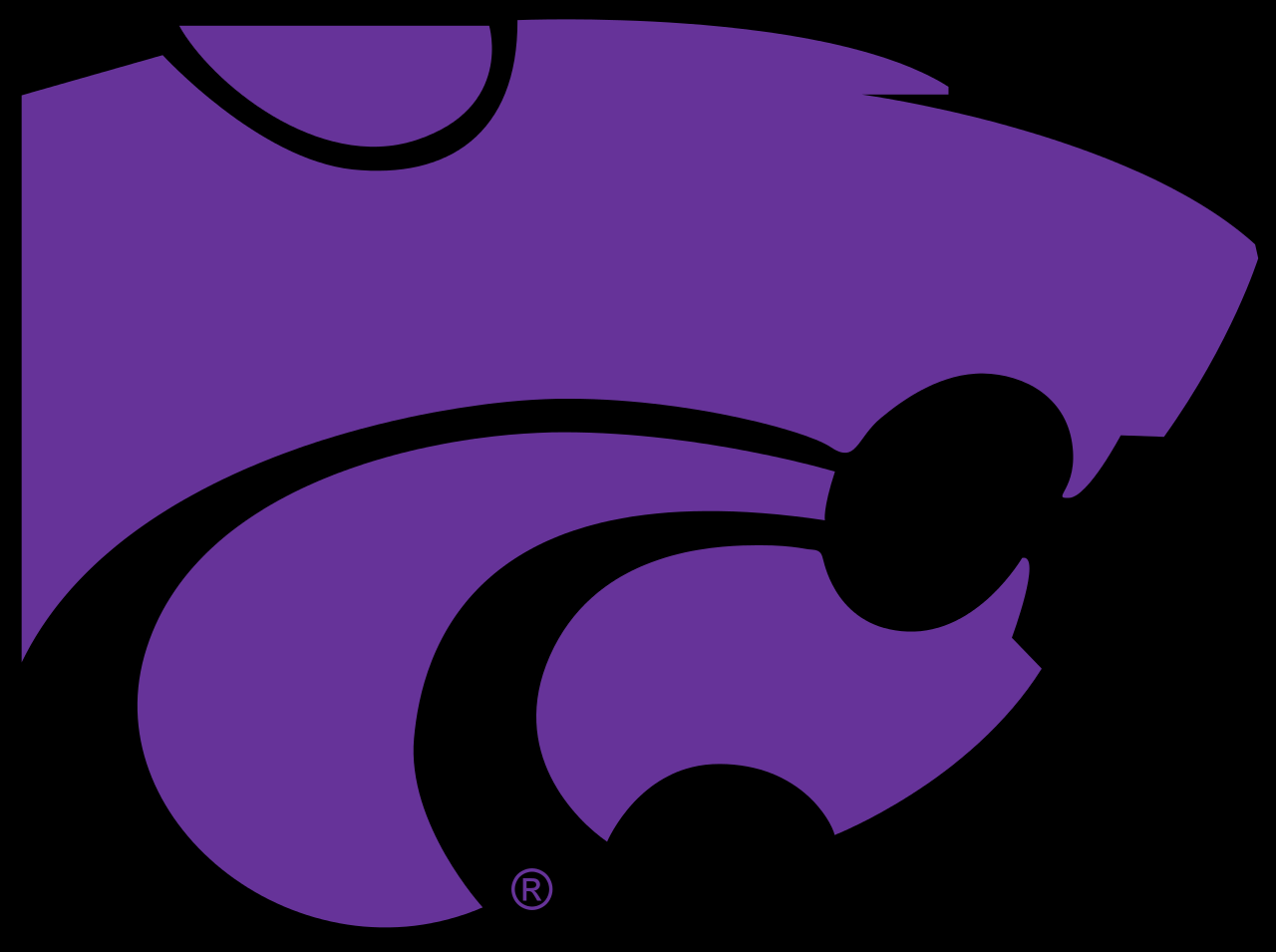 Introduction
Self assembly systems can be modeled as a two-body interaction.  This two body-body interaction can be described in a dichotomy, either molecules bind correctly or incorrectly[1]. For this project it was of interest to examine self assembly and growth of this system in relation to concentration.
To simulate this system a Gillespie algorithm or stochastic simulation algorithm was used. Stochastic algorithm’s have proven to be a way of simulation systems with many molecules. Previous simulations  were done by developing an ordinary differential equation which assumed the system was continuous and deterministic.  Gillespie produced the same result with this algorithm which develops discrete and stochastic systems[2].
Simulation and Data
 The simulation was built by original code in C++. Visualization came from Virtual                   Molecular Dynamics (VMD)[3]
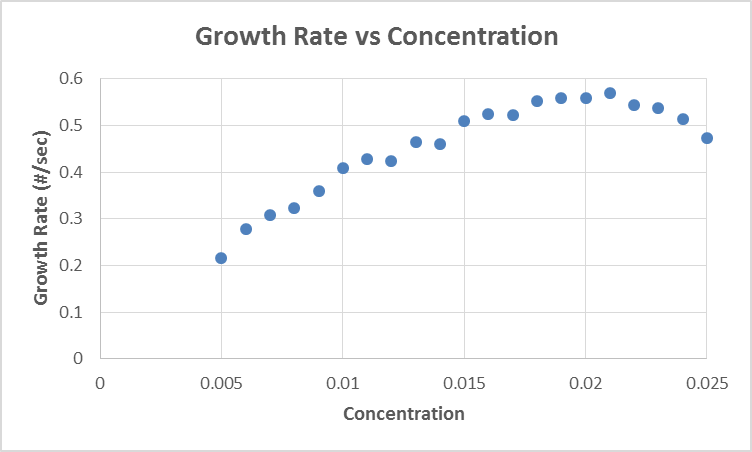 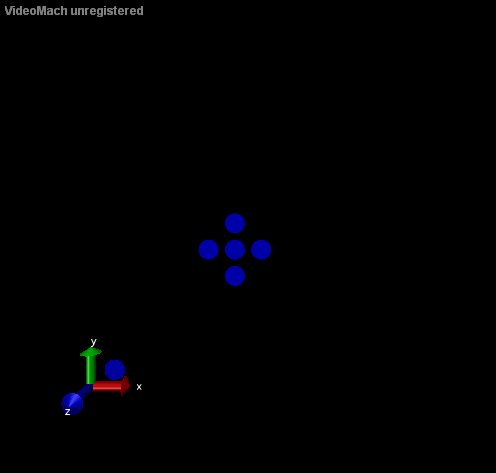 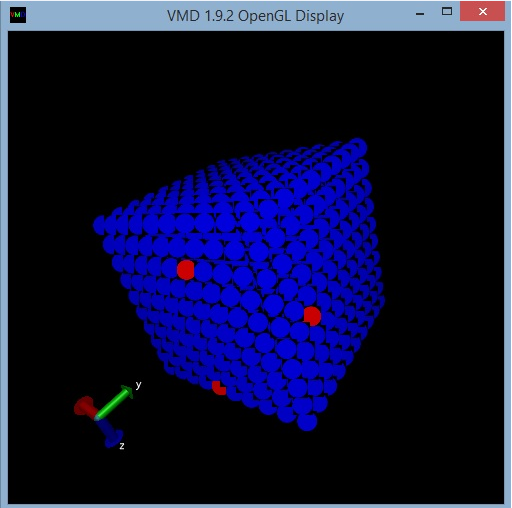 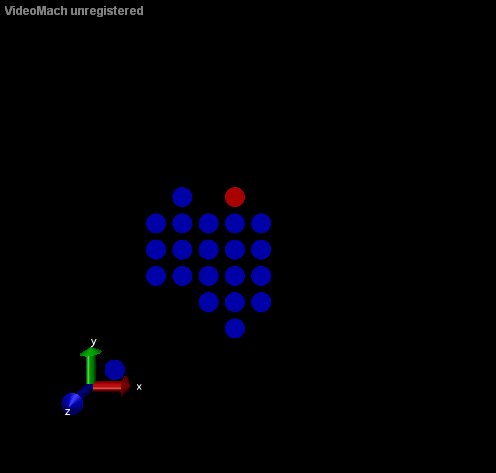 Building the Simulation
Dealing with boundaries
Binding Correctly vs Incorrectly
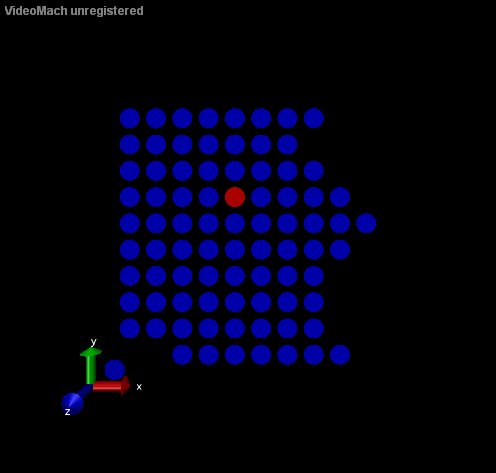 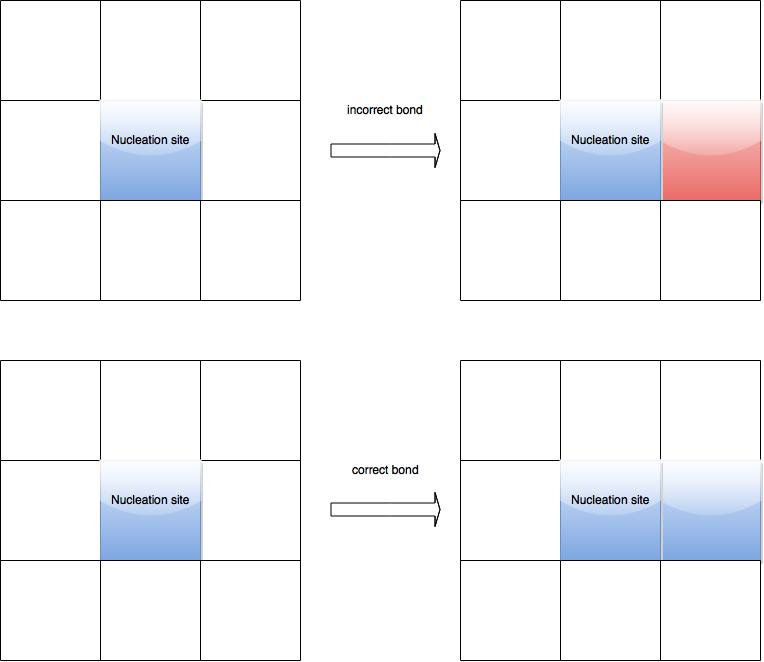 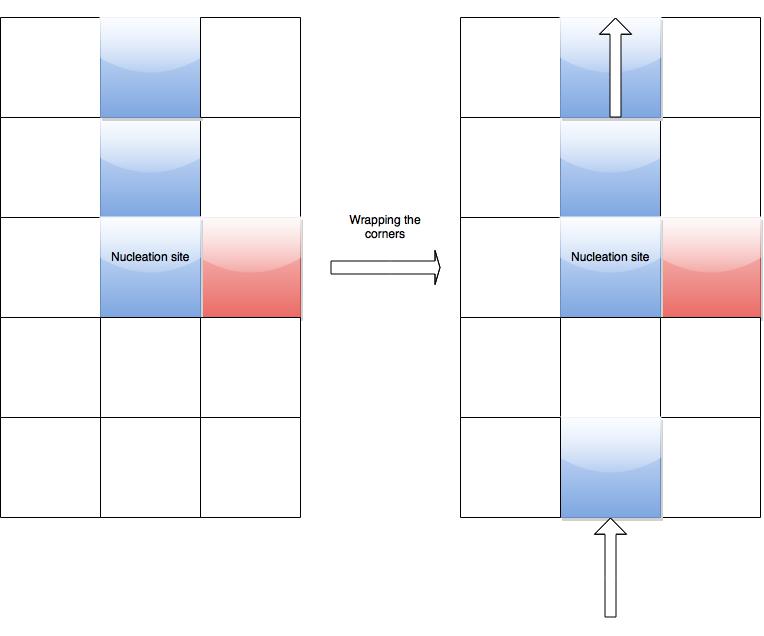 References
[1] J.D. Schmit, “Kinetic theory of amyloid fibril templating”, J. Chem. Phys. 138, 185102 (2013)

[2] Gillespie, Daniel T. (1977). "Exact Stochastic Simulation of Coupled Chemical Reactions". The Journal of Physical Chemistry 81 (25): 2340–2361.

[3] http://www.ks.uiuc.edu/Research/vmd
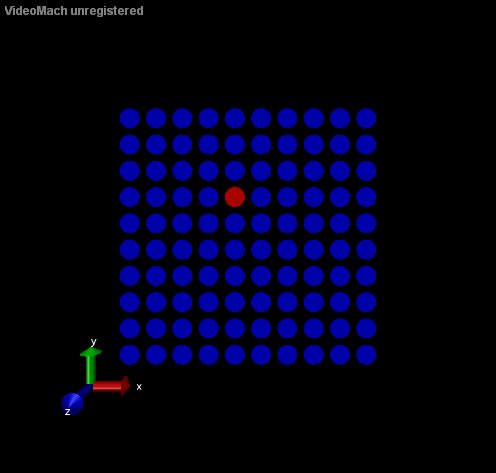 3-D visual of grown lattice showing trapped incorrect bonds.
Growing an energy based system
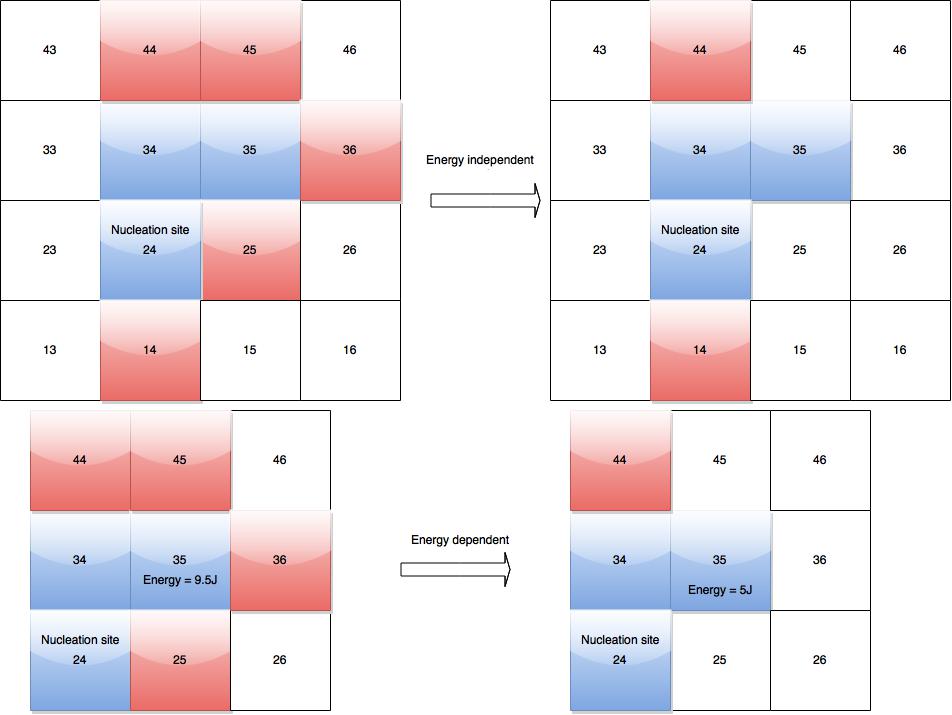 kink and nonkink bonds
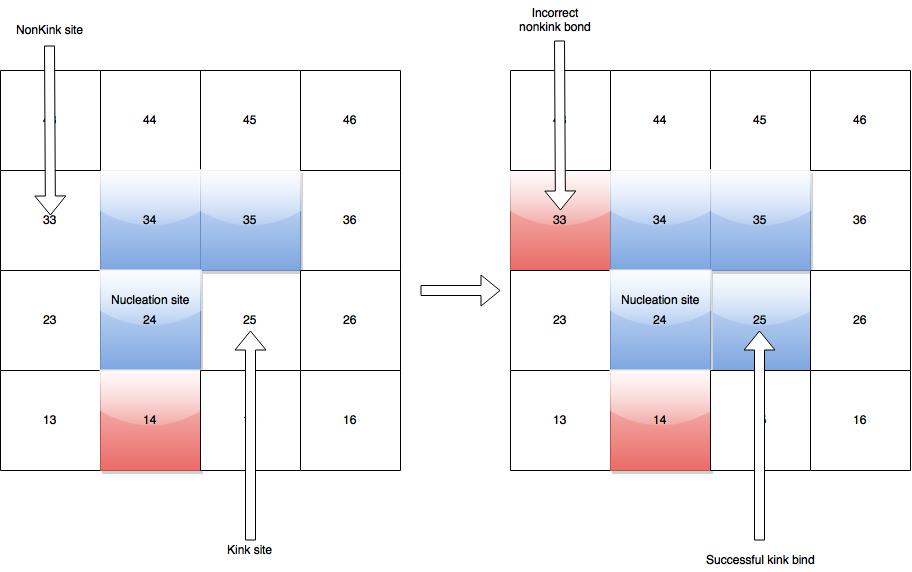 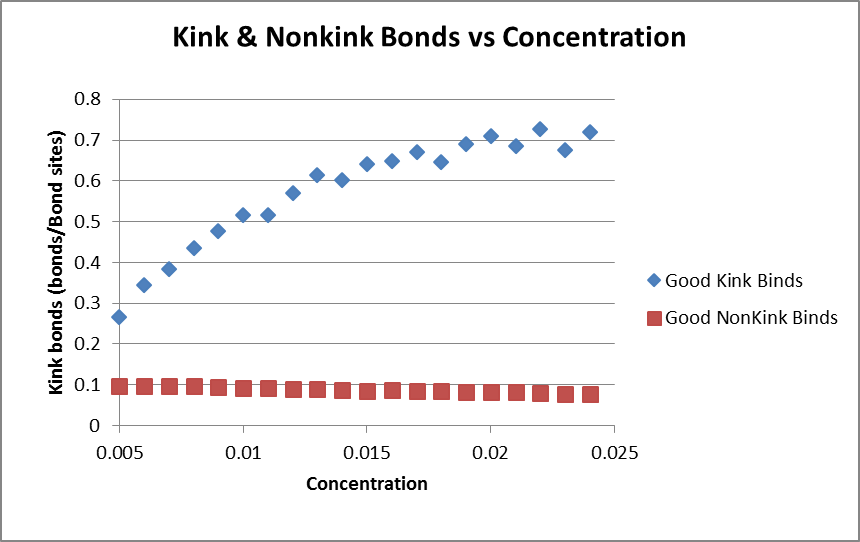 Acknowledgements
I would like to thank NSF, Kansas State University, Dr.Corwin, Dr.Flanders and my advisor Dr.Schmit.
 This project was funded by the                             
 National Science Foundation through 
 grant number PHYS-1461251
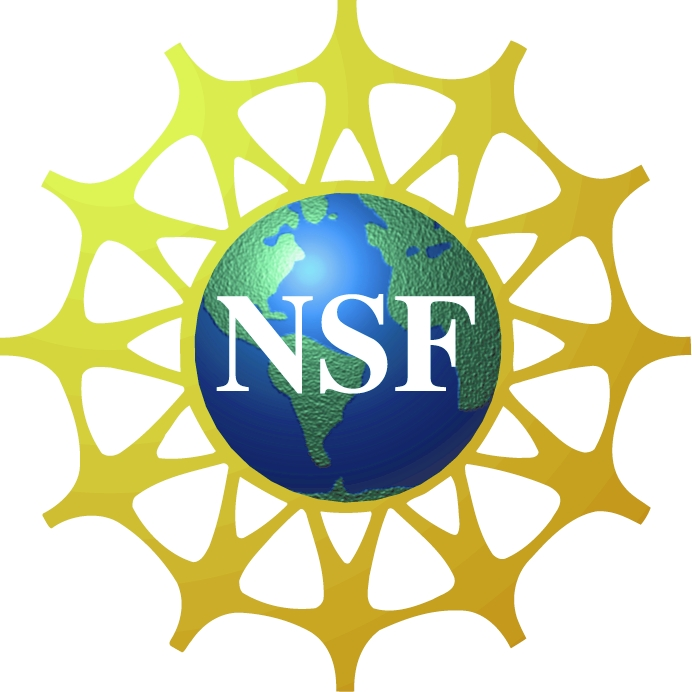